Historical Perspectives                    Chapter Two
Catherine Hrycyk, MScN
                            Nursing 50
Topics for today:

     -read about the origins of Nursing in text
      please
     -highlight very briefly:
    contributions of few early civilizations
    early efforts of nursing
    development of modern nursing
    history of nursing in the US
    Florence Nightingale
Contributions of Early Civilizations
Early civilizations:
       -concerned about survival of the group, therefore primitive health-care practices grew from trial & error process
      -amazing contributions:
          Egyptians- surgery, birth control, midwives, bandaging & preventative health care
          Hebrews- C-sections, amputations, circumcisions
          Greeks- wholistic health care
          Romans- >600 meds, ID infections, ID job-related dangers, medical texts, clean water & spas
Early efforts in nursing:
    -early Christian writing:  women ministered to the sick/ provided care
    -Dark Ages: Catholic church set up monasteries and convents for care of sick and poor
Development of modern nursing (Renaissance)
    -Catholic- nation states- health care remained unchanged, except that the number of male nurses declined
    -Non-Catholic- nation states- health care degenerated, so secular nursing orders took over   (Sisters of Charity in the 1600s!)
History of nursing in the US:
    -eventually followed the form of Europe
    -greatly influenced by war and therefore, a need  

Much propaganda arose to get people involved in war efforts, and that included nurses….
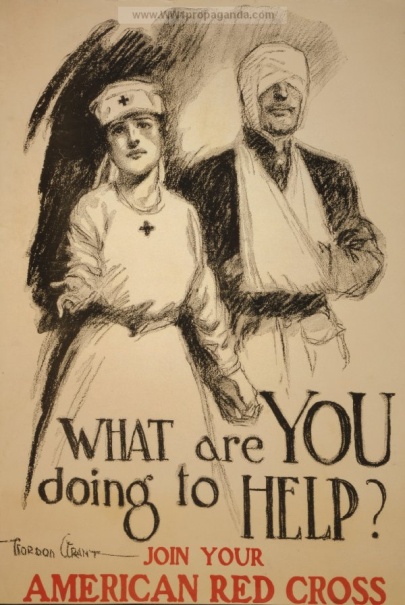 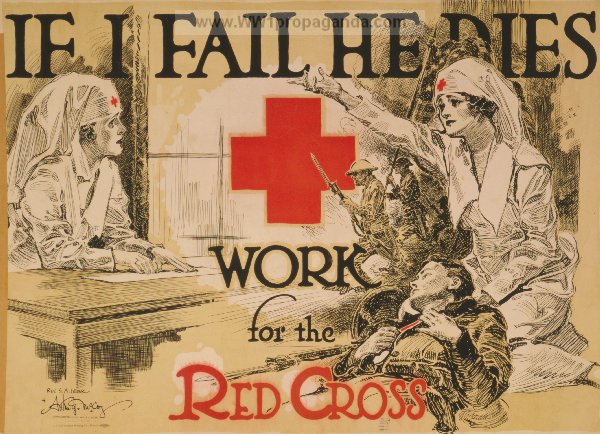 Florence Nightingale….
Founder of modern nursing  (1820-1920)
Highly educated, trained in Germany for 3 months, and later ran a private nursing home
Improved health care by educating women to be reliable, ‘highly quality’ nurses
Volunteered services during the cholera outbreak, and then took 37 nurses to the Crimean War front.  After 6 months, the mortality rate dropped from 42% to 2%!!!!!
Developed schools of nursing that were independent of hospitals and physicians
Focus of nursing was the ‘need of client’ not the ‘need of the physician’
The lady with the lamp
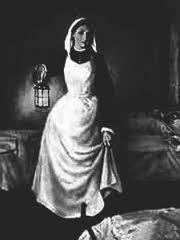 See you next class….Please do your readings & bring thoughtful questions!